REPORT TITLE
Young Researchers Competition
Forum Sociology of Health
Author’s full name
University/ OrganizationCity
TECHNICAL SLIDE
Main rules for presentation design: 

All presentation slides have titles and full description of the required content. 
More than one slide may be used for any section, if the content does not fit on one slide. However the total amount of slides should not exceed 10 (excluding title and final slides). 
Text on the slides should be in Century Gothic font. 
These are the templates. The structure can be altered if needed. 
Slides should contain only research information. All technical information (including this technical slide, examples of diagrams, schemes, etc.) is to be deleted. 
Some slides contain hints which formulate the main questions to be answered (grey and red square with a question mark «?» and a text message). These hints are to be deleted  by the author.
2
RELEVANCE
Problem/need
Problem/ need description
!
?
What urgent problem/need does the conducted study solve?
3
METHODOLOGY
Methodology
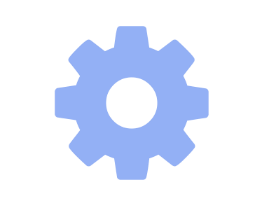 Methods, instruments and sampling population are briefly described.
Dates and location of the study
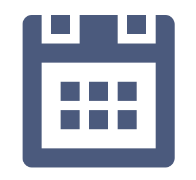 Description
4
STUDY RESULTS
Question-1
Question-2
Question-3
Description
?
The result of a sociological study is described (as illustratively as possible: in diagrams, pictures, numbers)
CONCLUSION
The conclusion is described
5
NOVELTY FOR PRACTICAL HEALTHCARE
Description
?
What could  this study bring to practical healthcare, what methods have been used, what new methods have been applied?
6
SUGGESTIONS for IMPLEMENTATION
Implementation of the project to Healthcare
Description
WHAT HEALTHCARE AREA
(what types of healthcare services, what nosological groups, etc.) COULD THESE RESULTS BE IMPLEMENTED IN?
?
Project implementation plan
Implementation stage-2
Description
Implementation stage-3
Description
Implementation stage-4
Description
Implementation stage-1
Description
?
How will this implementation take place? (brief description of the project roadmap)
POTENTIAL IMPLEMENTATION EFFECTS
Description
?
The expected effects of the results implementation. Briefly describe the possible effects: increasing public satisfaction, improving health statistics, economic benefits for healthcare, etc. Give logical proof.
CONCLUSION
The conclusion is described
8
THANK YOU FOR YOUR ATTENTION!
Young Researchers Work Competition
Forum Sociology of Health
Author’s full name
University/ OrganizationCity